Добро пожаловать!
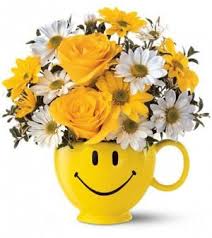 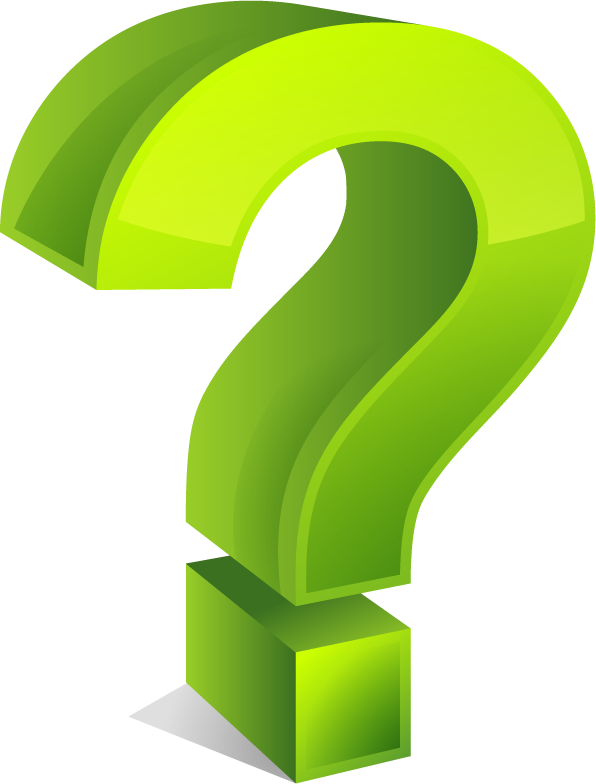 Что такое экскурсия?
Экскурсия – форма образовательной (просветительской) деятельности, содержанием которой является комплексное (визуальное, вербальное, эмоциональное) восприятие предлагаемых экскурсионным маршрутом визуальных объектов с целью приобретения знаний и впечатлений.
Визуальное восприятие
Знания и впечатления
Вербальное  восприятие
Эмоциональ-ное 
восприятие
по содержанию (обзорные, тематическая (исторические, производственные, природоведческие (экологические), искусствоведческие, литературные, архитектурно-градостроительные))
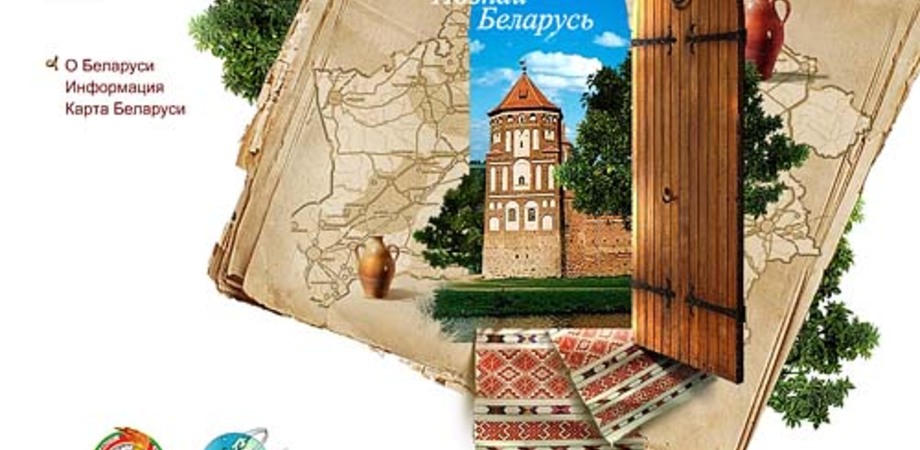 по составу и количеству участников (индивидуальные, для местного населения, приезжих туристов, взрослых и школьников и т.д.);
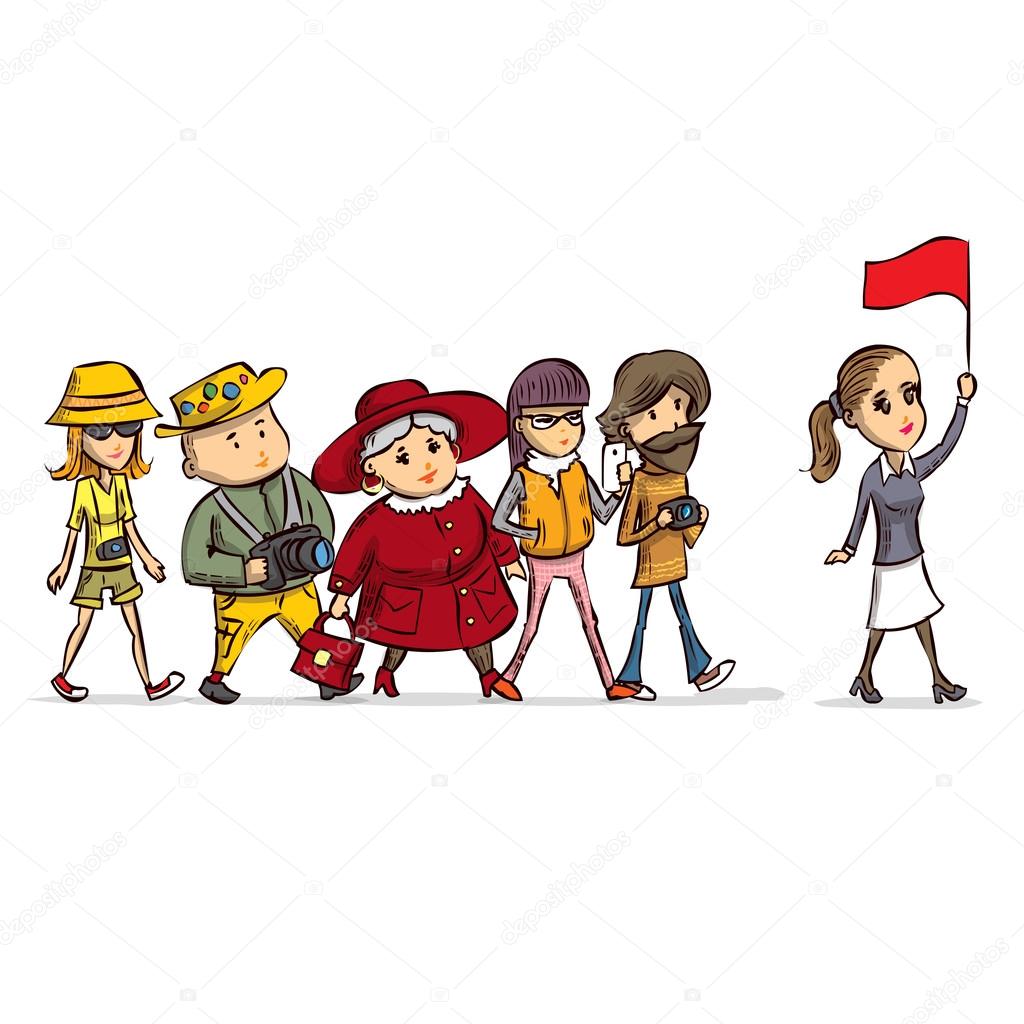 по месту проведения (городские, загородные, производственные, музейные, комплексные (сочетающие элементы нескольких));
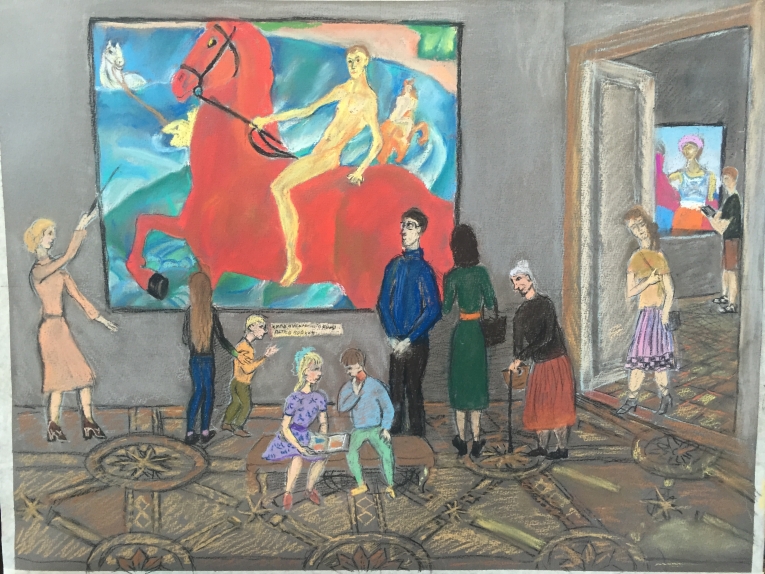 по способу передвижения (пешеходные и с использованием различных видов транспорта);
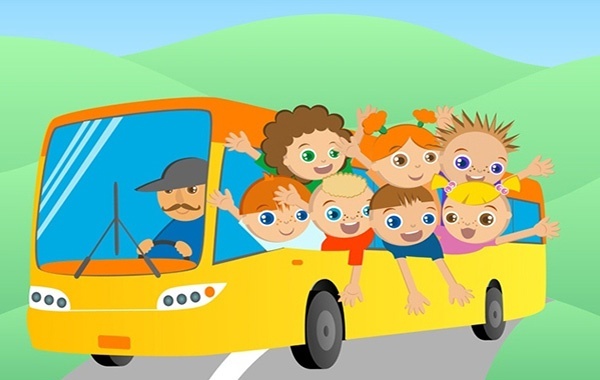 по продолжительности (Продолжительность экскурсии составляет от 1 акад. часа (45 мин) до суток.  Краткосрочные туры (от 1 до 3-4 дней) называют маршрутом выходного дня, в них может быть предусмотрено несколько экскурсий разной продолжительности);
по форме проведения (экскурсия-прогулка, экскурсия-лекция , экскурсия-концерт, экскурсия-спектакль).
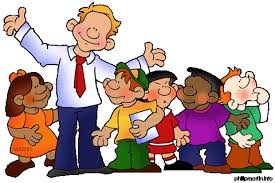 Признаки экскурсии
Продолжительность по времени – не менее 45 минут, но не более суток
Наличие экскурсантов (индивидуально или группой)
Наличие экскурсовода
Наличие объекта показа (музейный предмет, памятник архитектуры, истории, природы и др.)
Передвижение по заранее намеченному маршруту
Целенаправленность показа, наличие общей темы 
Активная деятельность экскурсантов
Навыки коммуникации и общения
Организаторские умения
Экскурсовод
Тенденциозность (убеждённость)
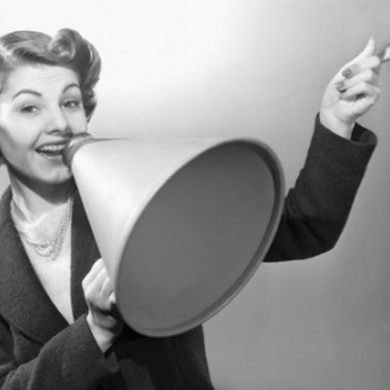 Умение управлять эмоциями
Оптимизм и жизнерадостность
Эрудиция
Культура речи
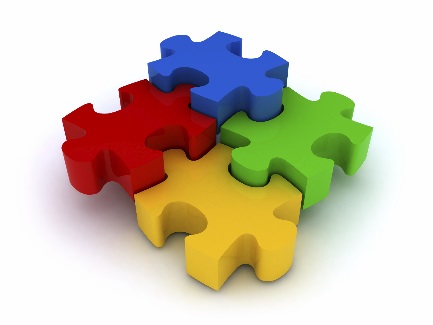 Яркое вступительное слово

      Уместные жесты и мимика

      Грамотная речь экскурсовода
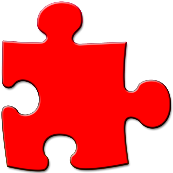 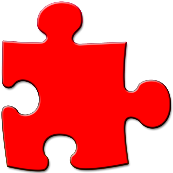 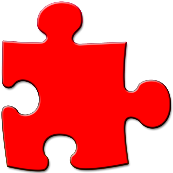 Яркое вступительное слово
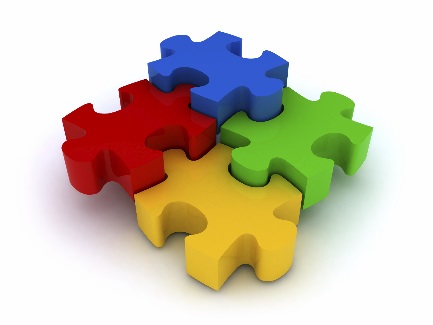 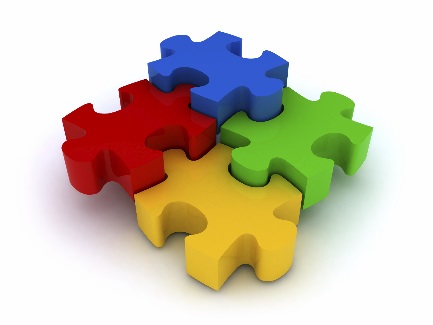 Уместные жесты и мимика
значимые
 
 незначимые 

        мимика
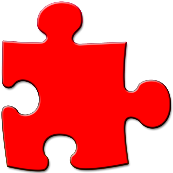 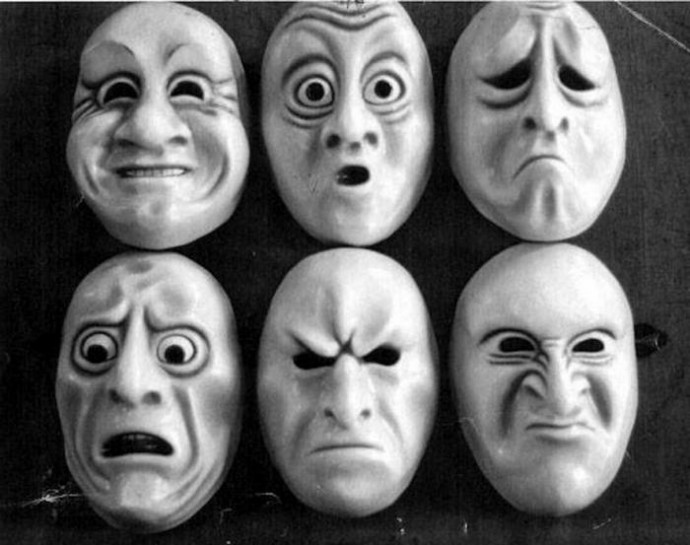 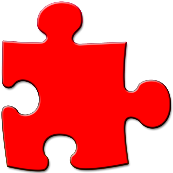 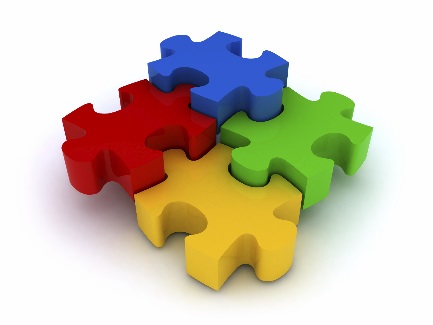 Грамотная речь экскурсовода
избегать в речи штампов
   употреблять пословицы, поговорки, крылатые слова
«ну», «так сказать», «короче», «вот» 
  темп речи
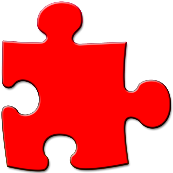 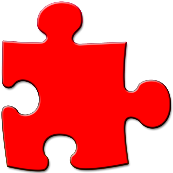 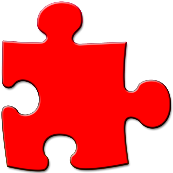 Экскурсанты
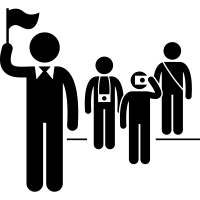 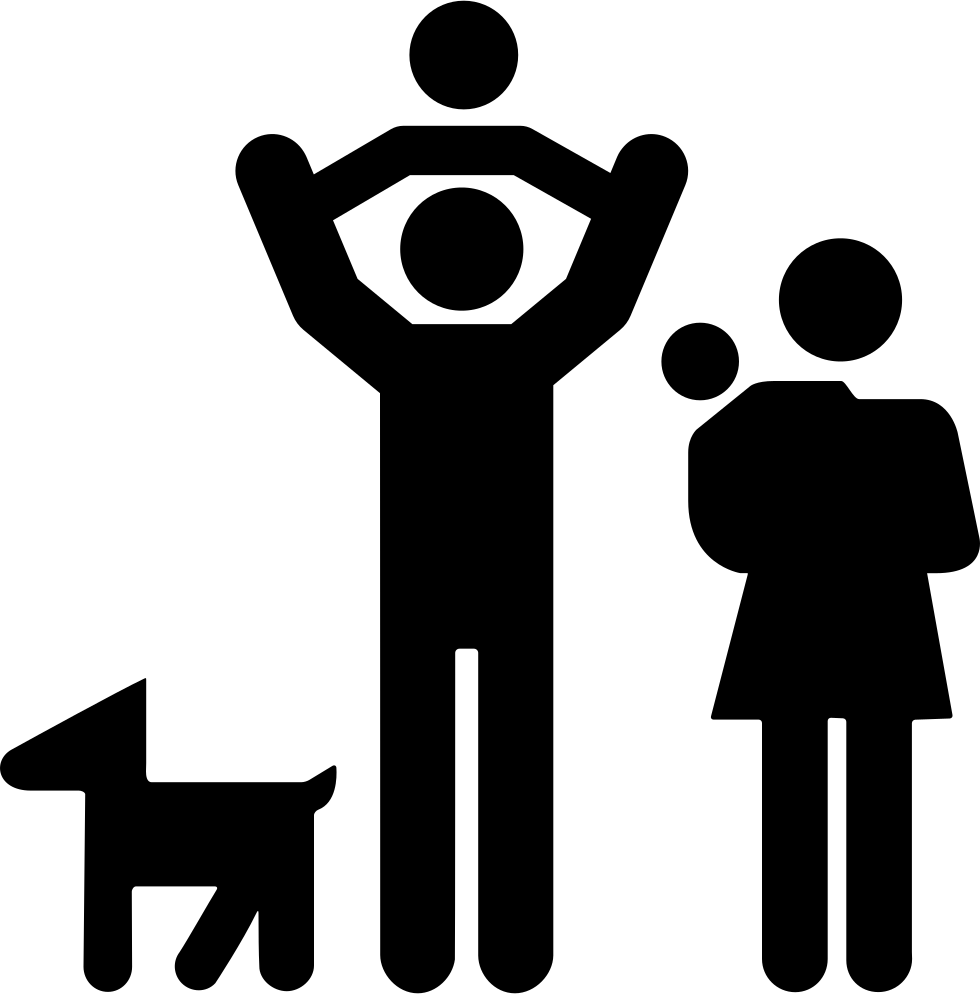 «Зимний дворец по праву считается одним из самых выдающихся памятников дворцовой архитектуры Санкт-Петербурга. Яркий образец стиля барокко в русском искусстве XVIII века, дворец являет собой блестящий пример синтеза архитектуры и декоративной пластики».
 
   
«Зимний дворец не похож на другие дворцы. У него огромный парадный двор. Вокруг дворцов часто разбивают сады. А тут получилось как раз наоборот: не сад окружает дворец, а дворец — сад!»
Слово или выражение, употребление которого  не рекомендуется
известный, знаменитый, прославленный 
Почему
«известный композитор / поэт / художник N»,  если экскурсант не знает композитора N, то ему нужно объяснить, чем же он так хорош. «Известный композитор» - ему ни о чем не скажет 
Альтернатива: 
«…композитор N прославился сочинением похоронных песен / свадебных маршей/ вальсов…»
Слово или выражение, употребление которого  не рекомендуется
оригинальный, уникальный
Почему
На языке ребенка лучше сказать «ни на что не похожий»
Слово или выражение, употребление которого  не рекомендуется
памятник эпохи барокко (романтизма и т.п.)
Почему
Стиль — сложное понятие, интересное культурно искушённым взрослым. Даже самые искушённые из них затрудняются дать детям одновременно корректное и доступное определение этого понятия. В результате дети заучивают слова «рококо» или «барокко», не понимая их смысла.
Наследие
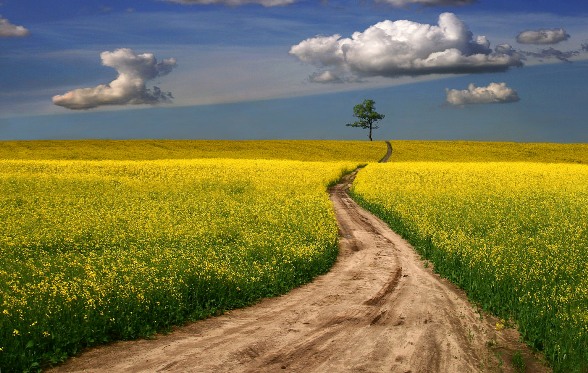 Природа
Ландшафты, города и села
Традиционные постройки
Кладбища, мельницы 
Культовые сооружения
Памятники археологии
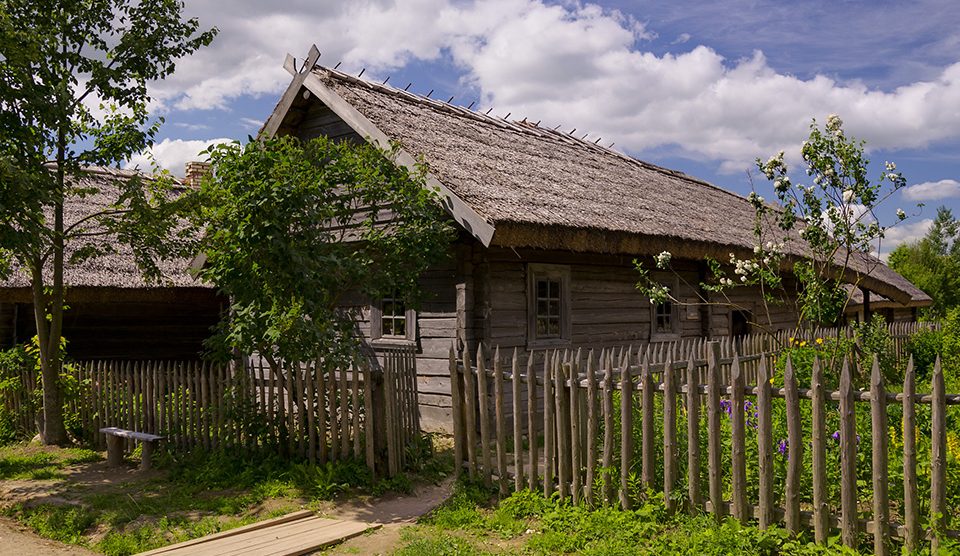 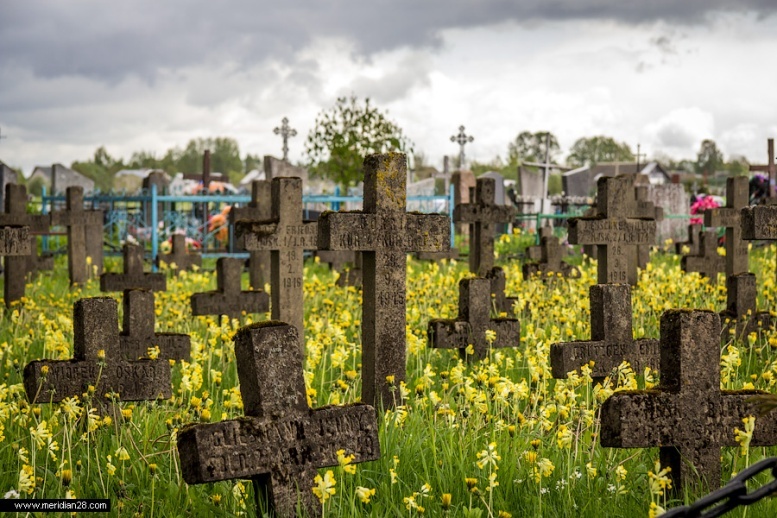 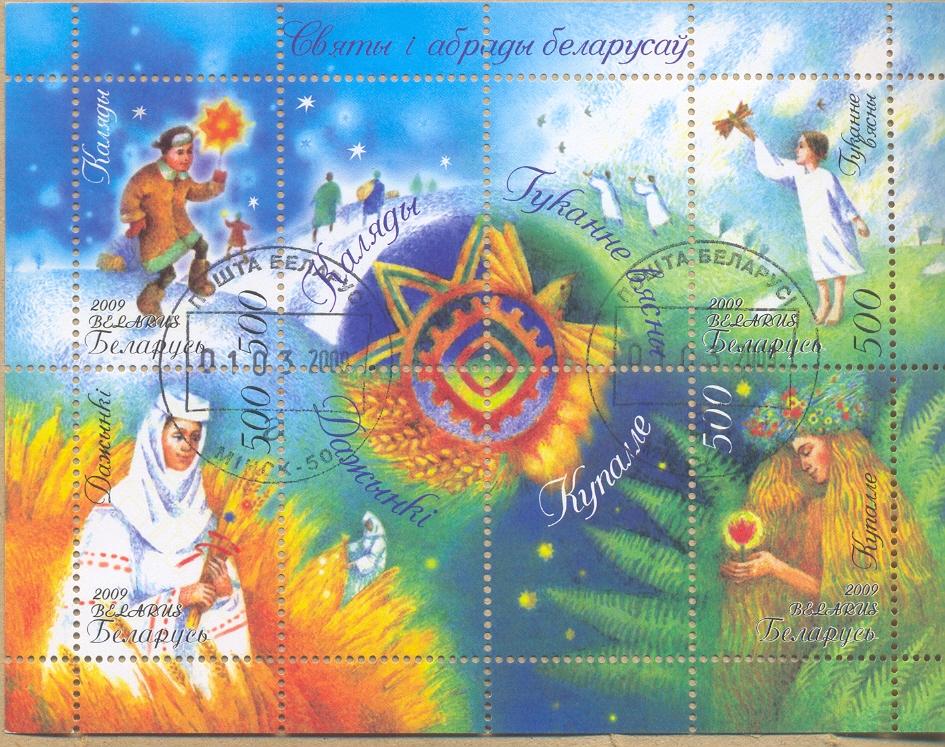 Фольклор
Обряды, традиции
Легенды, предания
Язык
Музыка
Искусство
Промыслы, ремесла
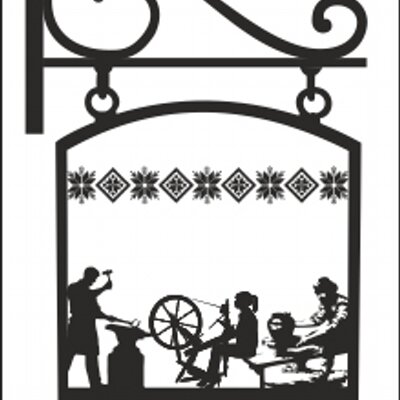 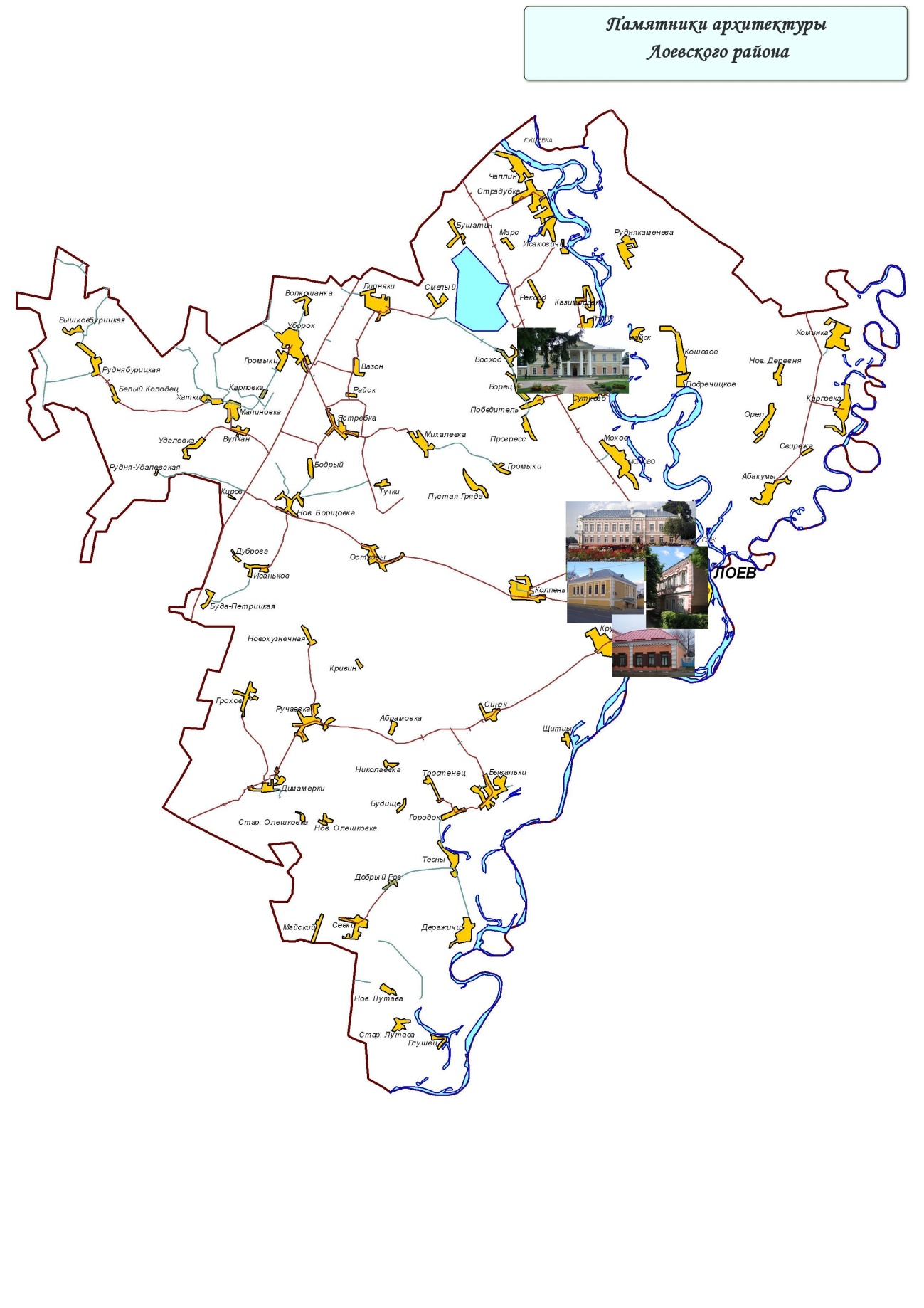 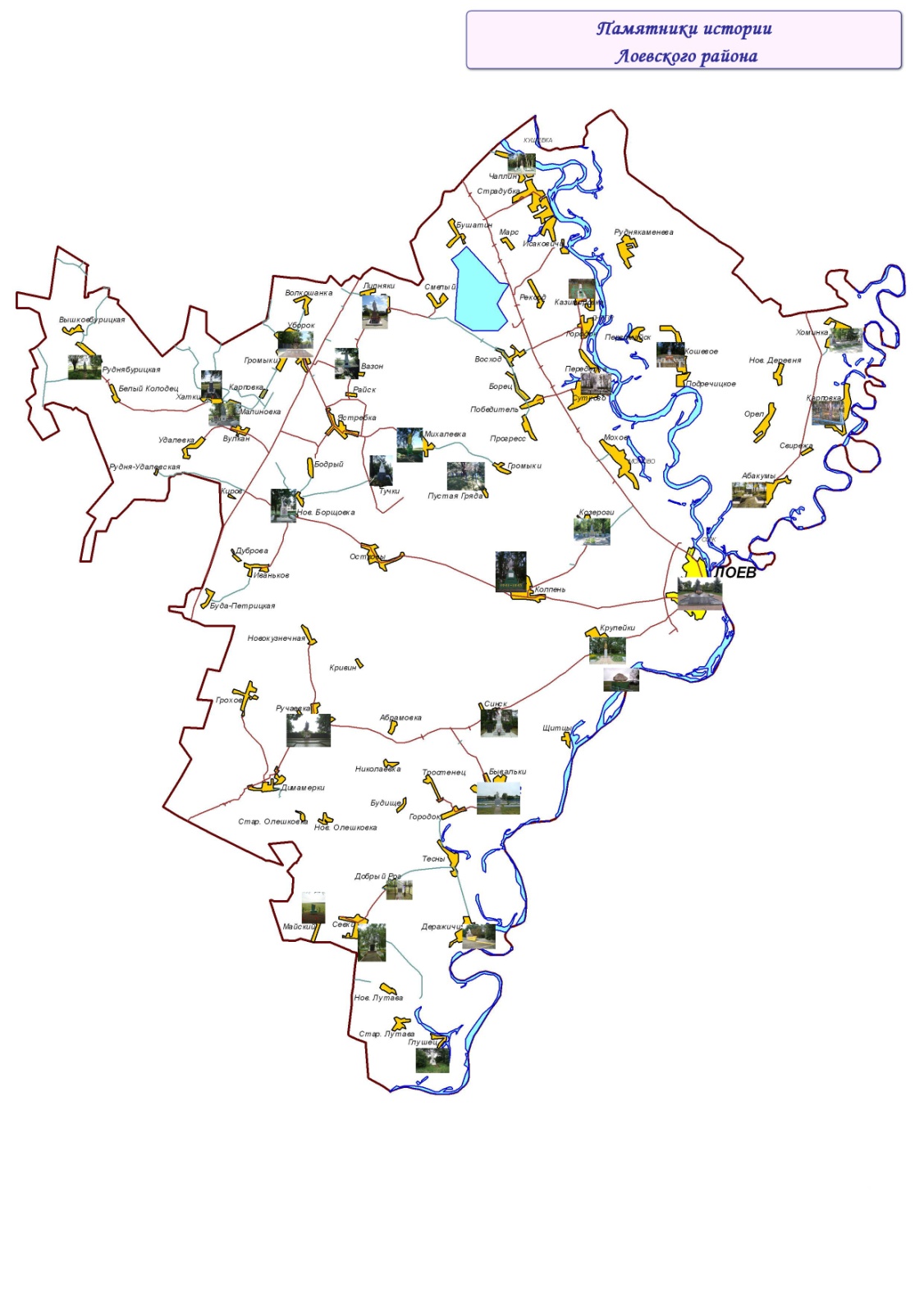